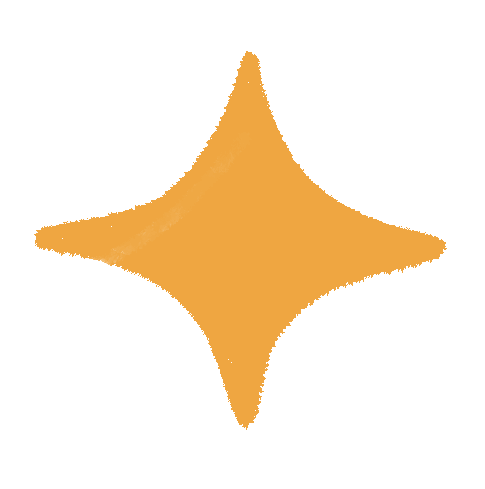 Cute Doodle Gifs Lesson
Here is where your presentation begins
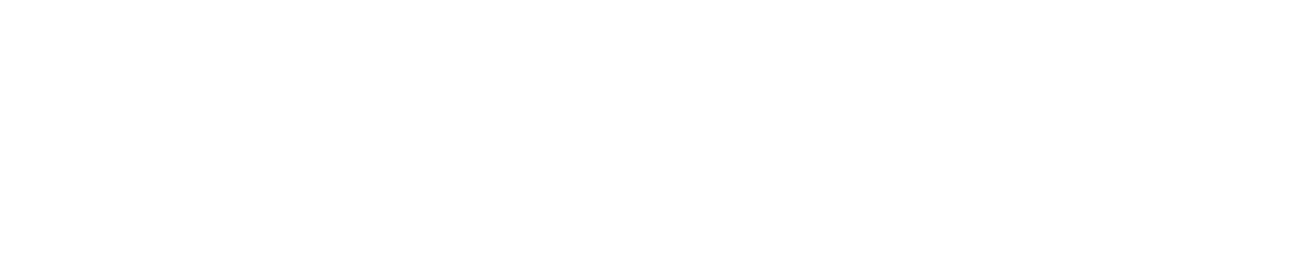 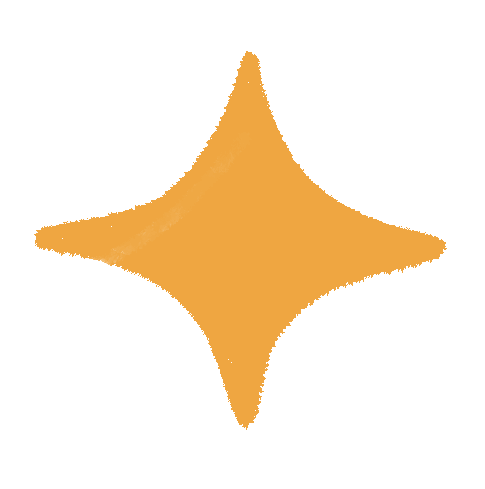 Contents of this template
You can delete this slide when you’re done editing the presentation
For more info:SLIDESGO | BLOG | FAQs
You can visit our sister projects:FREEPIK | FLATICON | STORYSET | WEPIK | VIDEVO
Table of contents
02
01
Lesson 1
Lesson 2
You can describe the topic of the section here
You can describe the topic of the section here
03
Lesson 3
04
Lesson 4
You can describe the topic of the section here
You can describe the topic of the section here
Whoa!
This can be the part of the presentation where you introduce yourself, write your email…
Introduction
You can give a brief description of the topic you want to talk about here. For example, if you want to talk about Mercury, you can say that it’s the smallest planet in the entire Solar System
01
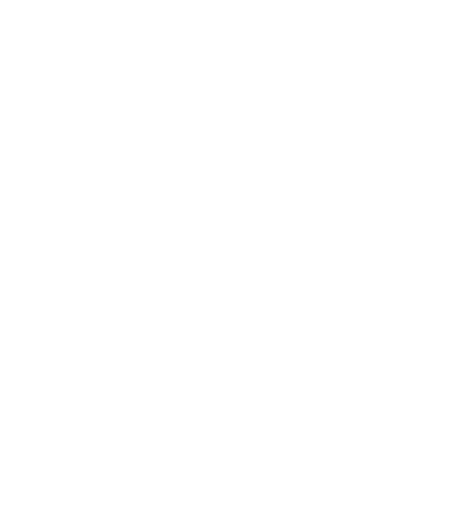 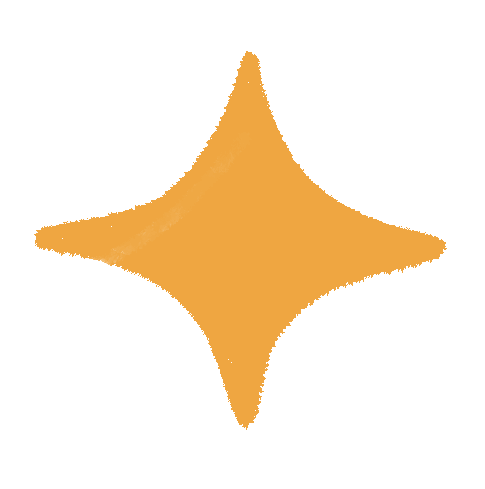 Lesson 1
You can enter a subtitle here if you need it
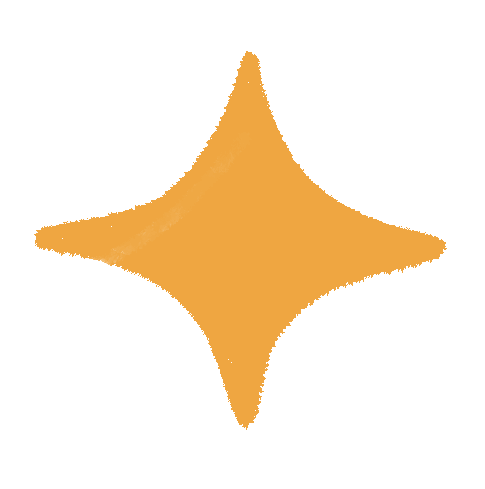 Intro lesson
Mercury is the closest planet to the Sun and the smallest one in the entire Solar System. This planet's name has nothing to do with the liquid metal. It was named as a Roman God
Mercury was named after the Roman messenger god. Its temperatures aren't as terribly hot as that planet's. Mercury takes a little more than 58 days to complete its rotation. Long days!
Despite being closer to the Sun than Venus, its temperatures aren't as terribly hot as that planet’s. Its surface is quite similar to that of Earth’s Moon, which means there are craters
Goals of this lesson
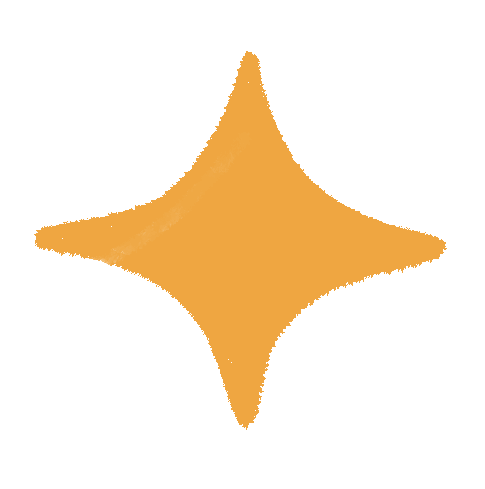 Jupiter
Jupiter is the biggest planet of them all
Venus
Venus is the second planet from the Sun
Neptune
It’s the farthest planet from the Sun
Saturn
It’s composed of hydrogen and helium
Let’s talk about thisª
Do you know what helps you make your point crystal clear? Lists like this one:
They’re simple 
You can organize your ideas clearly
You’ll never forget to buy milk!
And the most important thing: the audience won’t miss the point of your presentation
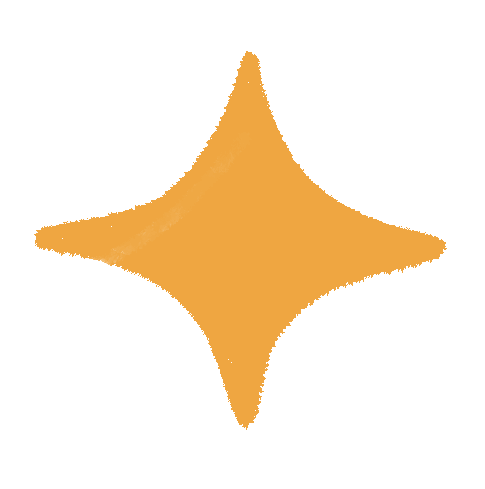 Say hello!
How are you?
What’s your name?
Venus has a beautiful name and is the second planet from the Sun. It’s hot and has a poisonous atmosphere
Mercury is the closest planet to the Sun and the smallest one in the Solar System—it’s  a bit larger than the Moon
Warm-up plan
Welcoming
Name tags
Greetings
Mercury is the closest planet to the Sun and the smallest of them all
Venus has a beautiful name and is the second planet from the Sun
Despite being red, Mars is actually a cold place. It’s full of iron oxide dust
Daily routines
Morning
Afternoon
Mars is actually a very cold place
Venus has extremely high temperatures
Evening
Night
Jupiter is the biggest planet of them all
Saturn is a gas giant and has several rings
Organize your routines
Venus has a beautiful name
Mercury is a very small planet
Midday
Evening
Morning
Afternoon
Night
Mars is actually a very cold place
Neptune is far away to the sun
Saturn is a gas giant and has rings
Lesson plan
Think
Analyze
Write
Mars is actually a very cold place
Venus has extremely high temperatures
Neptune is far away from Earth
Sing
Share
Read
Mercury is the closest planet to the Sun
Saturn is a gas giant with several rings
Jupiter is the biggest planet of them all
Awesome words
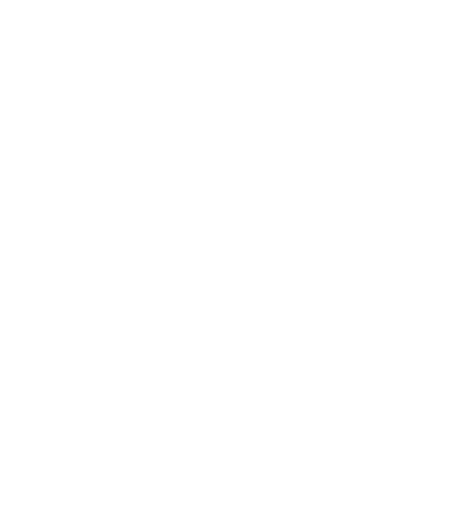 Daily planner
Breakfast
School
Science
Lunch
Play
“This is a quote, words full of wisdom that someone important said and can make the reader get inspired.”
—Someone Famous
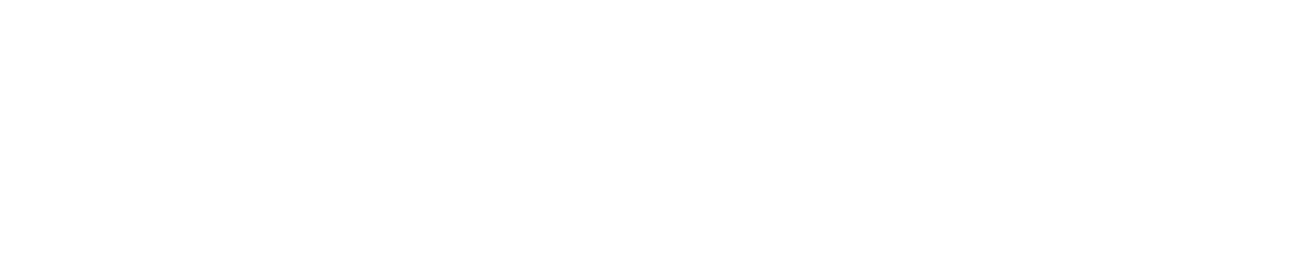 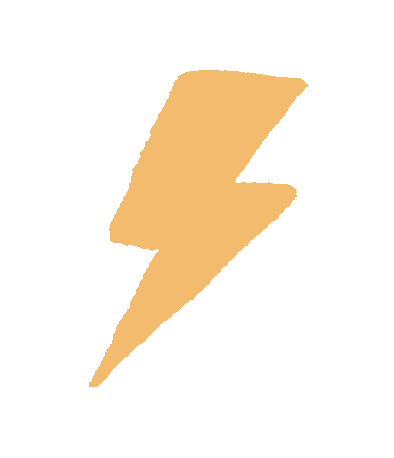 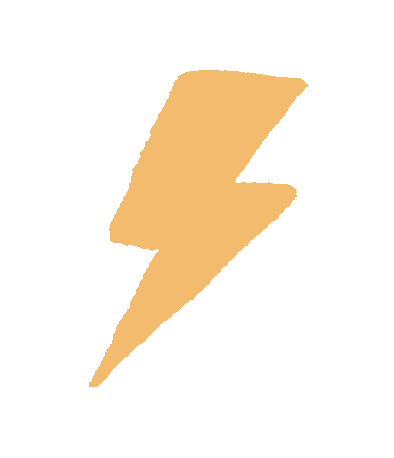 A picture is worth a thousand words
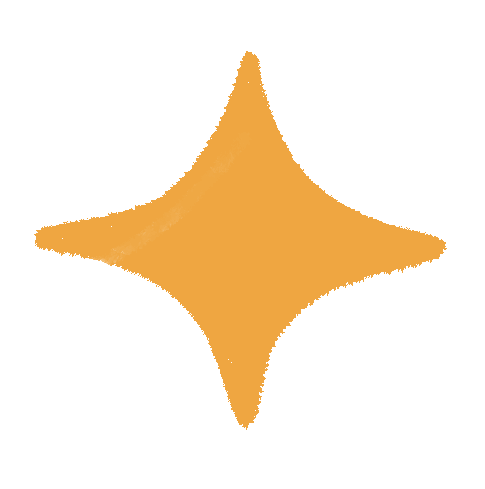 A picture always reinforces 
the concept
Images reveal large amounts of data, so remember: use an image instead of a long text. Your audience will appreciate it
98,300,000
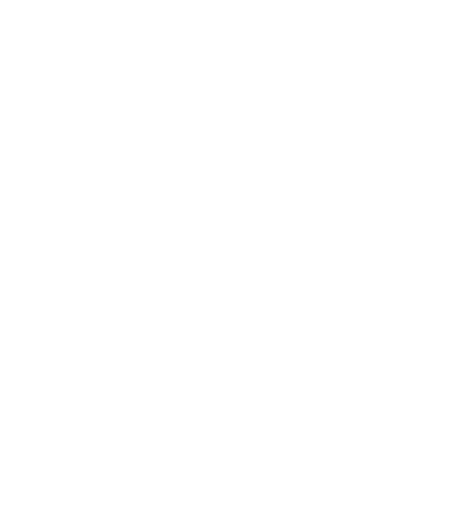 Big numbers catch your audience’s attention
3,789 m
5,000 m
Mercury is the closest planet to the Sun and the smallest one in the Solar System. This planet’s name has nothing to do with the liquid metal
Venus has a beautiful name and is the second planet from the Sun. It’s terribly hot, even hotter than Mercury, and its atmosphere is extremely poisonous.
Talking about weather
Mild with plenty sunshine
40%
Mercury is the closest planet to the Sun
Cold and mostly cloudy
Venus has a beautiful name but is hot
50%
Isolated thunderstorms
10%
Despite being red, Mars is a cold place
Student’s progress
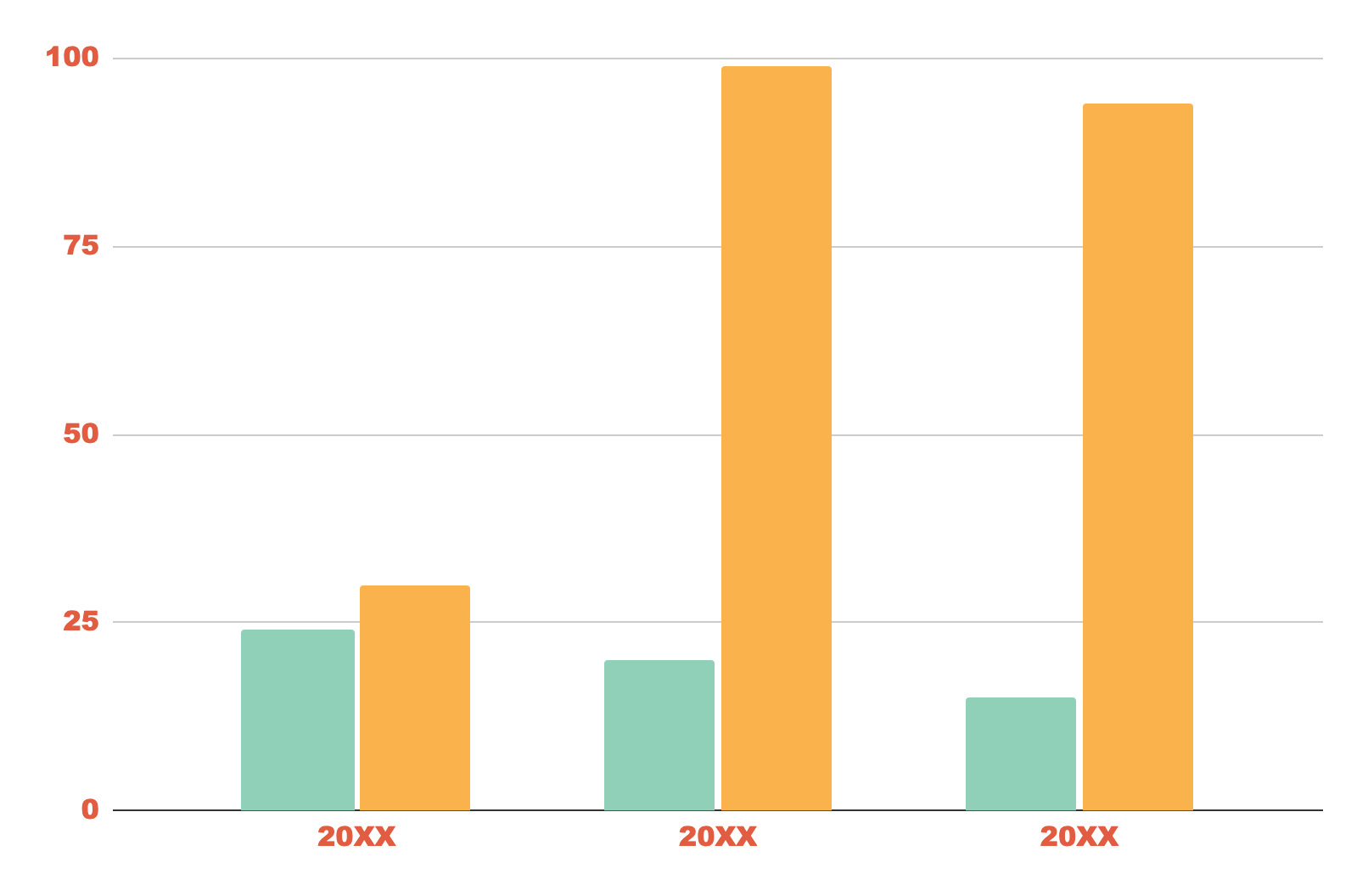 Literature
Jupiter is the biggest planet of all them
Math
Earth is the third planet from the sun
Follow the link in the graph to modify its data and then paste the new one here. For more info, click here
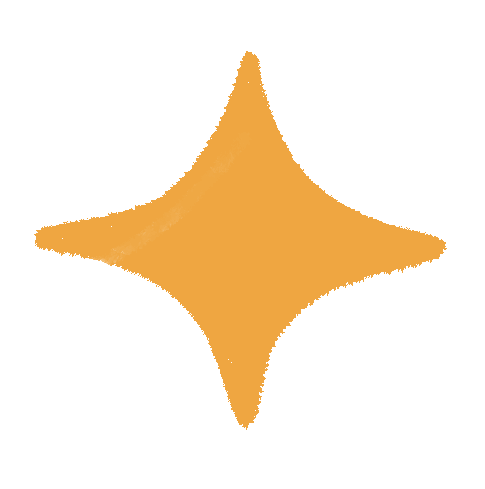 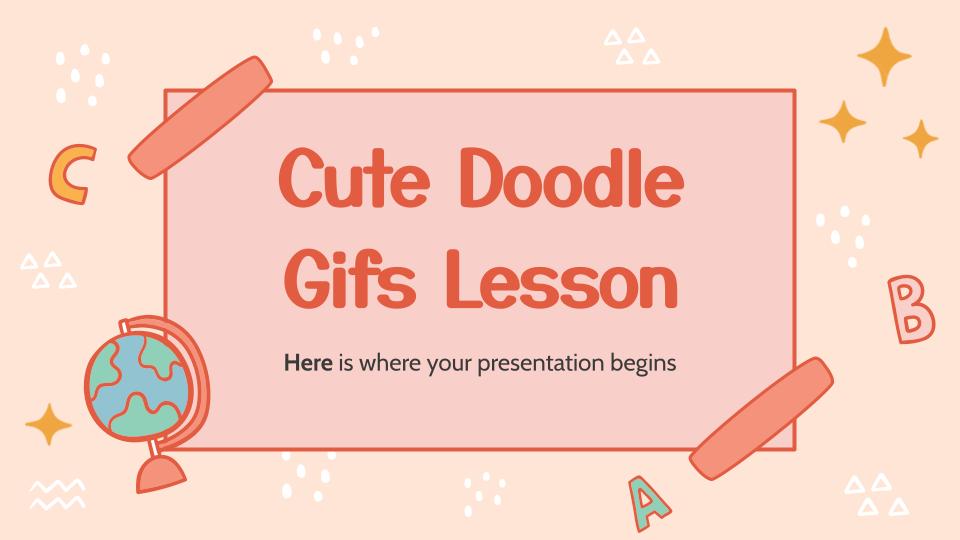 Computer mockup
You can replace the image on the screen with your own work. Just right-click on it and select “Replace image”
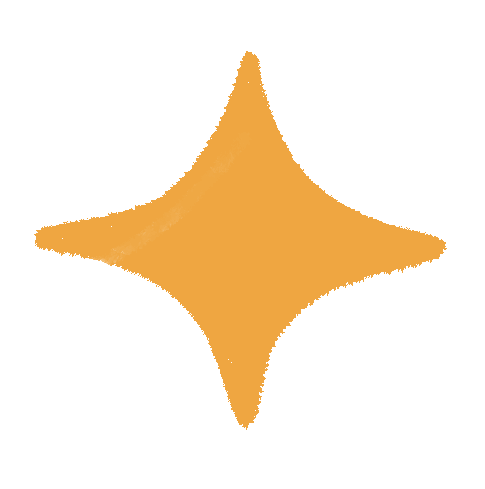 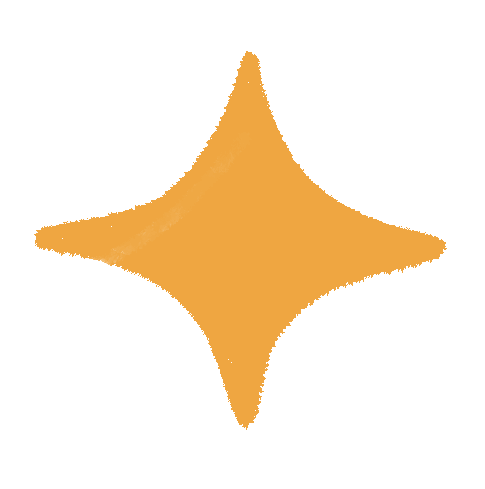 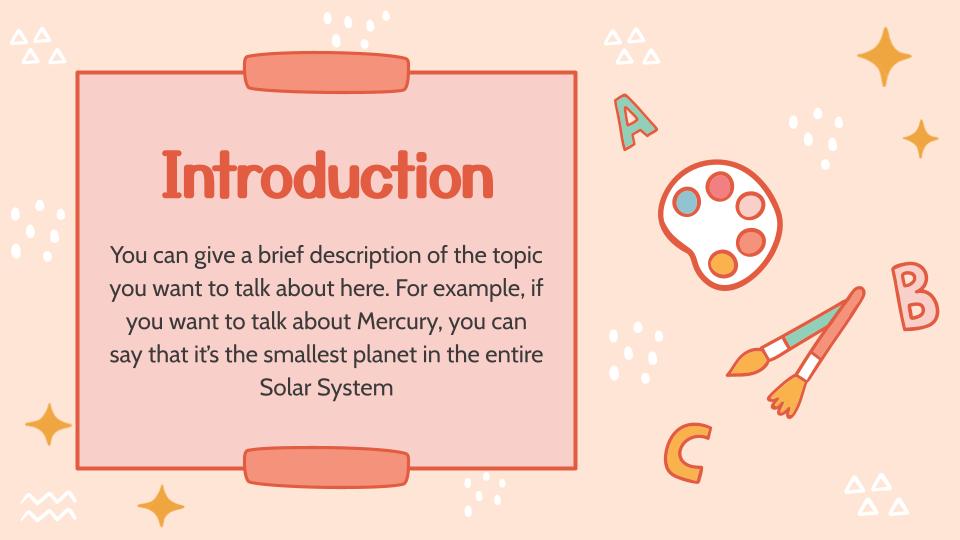 Tablet mockup
You can replace the image on the screen with your own work. Just right-click on it and select “Replace image”
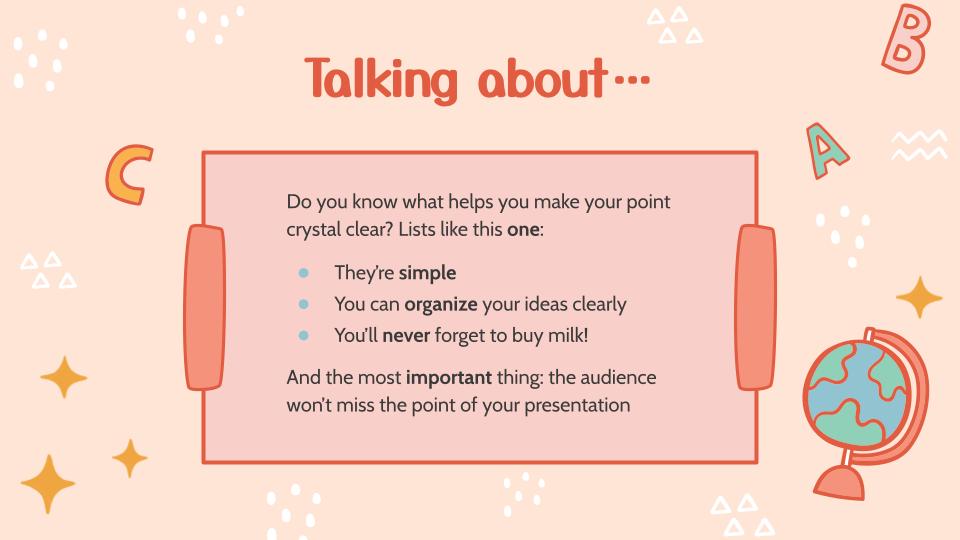 Mobile mockup
You can replace the image on the screen with your own work. Just right-click on it and select “Replace image”
Me on the map
Use the three different pins to point out the places where you live, where you from and where do you like to know:
Tell us, where are you from?
Where do you live right now?
What country do you want to know?
Follow the steps
First
Second
Third
Fourth
Draw
Paint
Describe
Present
Neptune is the farthest planet
from the Sun
Venus is the second planet from the Sun
Despite being red, Mars is actually a cold place
Jupiter is the biggest planet of all them
Drawing skills
Let’s to use your artistic drawing skills to learn about adjectives and how to describe people. On the right side you have a board where you can draw the following elements:

In the middle of the board draw a circle (It will be the head)
Draw a nose, ears and a mouth and paint them with different colors
Finally, draw the hair. Choose another color to paint it
Vocabulary to describe people
1
3
1
3
Green hair
Blue eyes
Neptune is the farthest planet of all them
Saturn is a gas giant and has several rings
2
4
4
Red cheeks
Big mouth
2
Jupiter is the biggest planet of all them
Venus has a beautiful name, but is very hot
A song to describe your friend
Tell me about your best friend. Create a lyric to describe your friend. Follow the example on the left side to inspire you and use the board on the right side to write down your song.
Chorus 
What does she look like? 
Tell me about your best friend
Tell me more about her

Verse 1
She is short and skinny
Her green eyes seem a olive
Her blonde hair is like a sun ray 
And she is great!
Chorus 
Write here…



Verse 1
Write here…
Weekly planner
Lesson in percentages
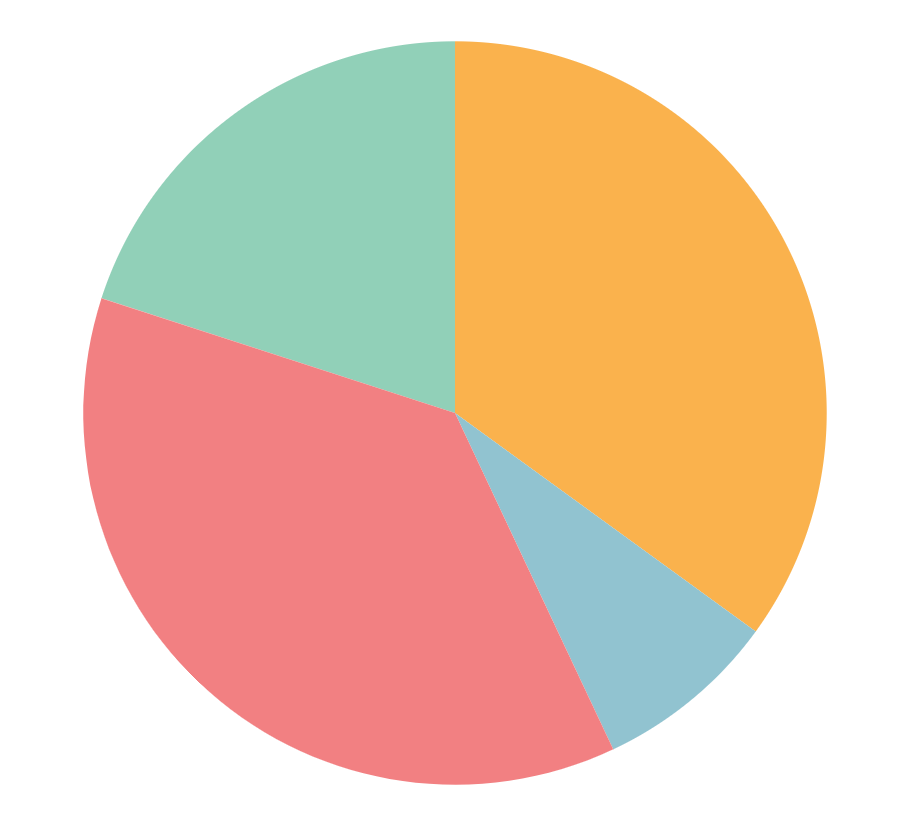 20%
35%
Jupiter
Mars
Jupiter is the biggest planet of all them
Mars is actually a very cold place
37%
8%
Earth
Venus
Earth is the third planet from the sun
Venus has extremely high temperatures
Follow the link in the graph to modify its data and then paste the new one here. For more info, click here
Our team
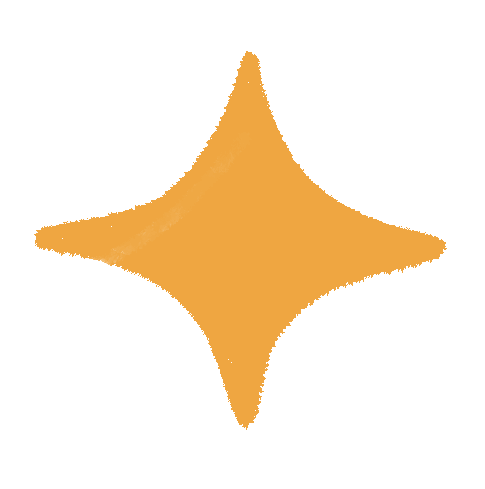 Monica Smith
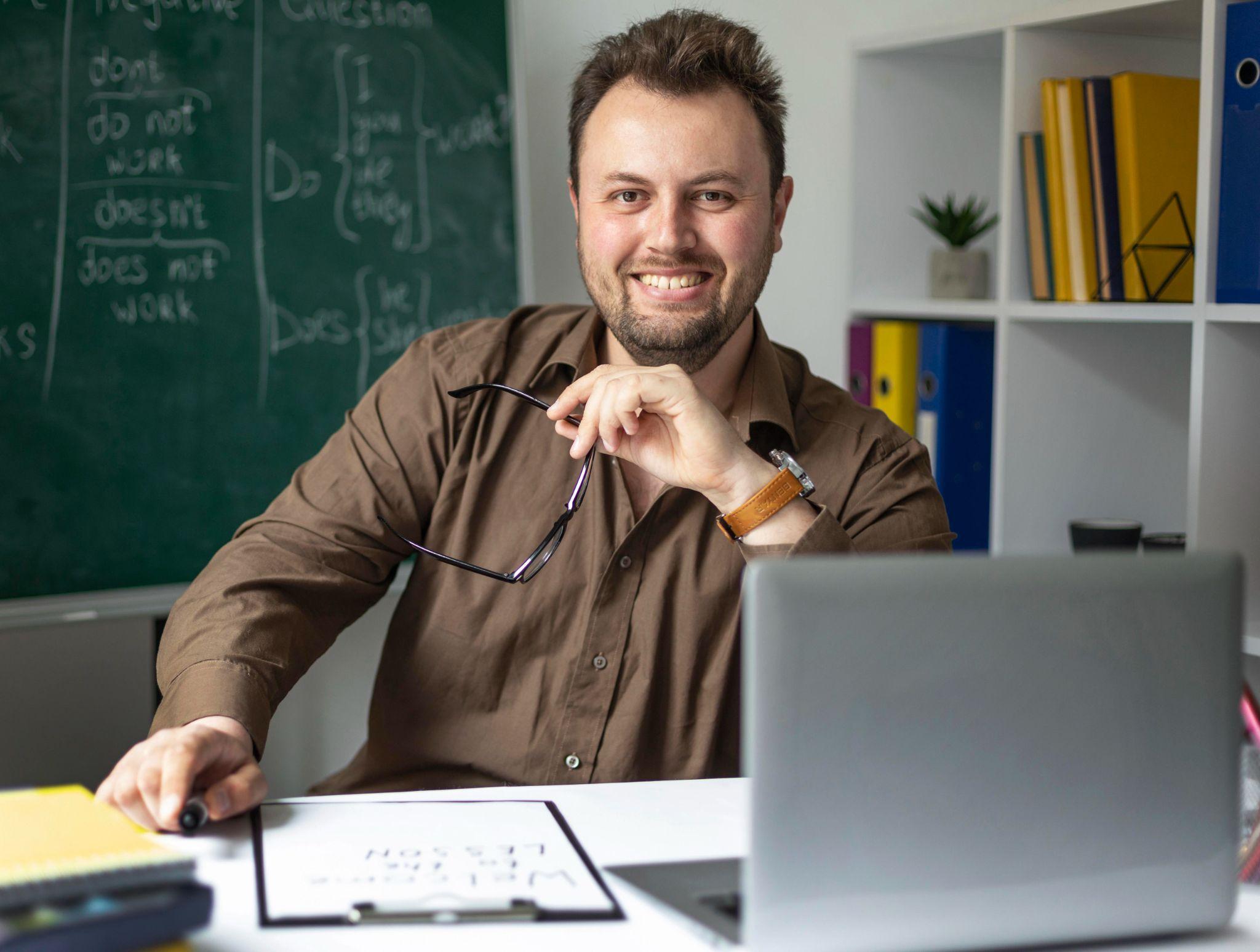 You can speak a bit about this person here
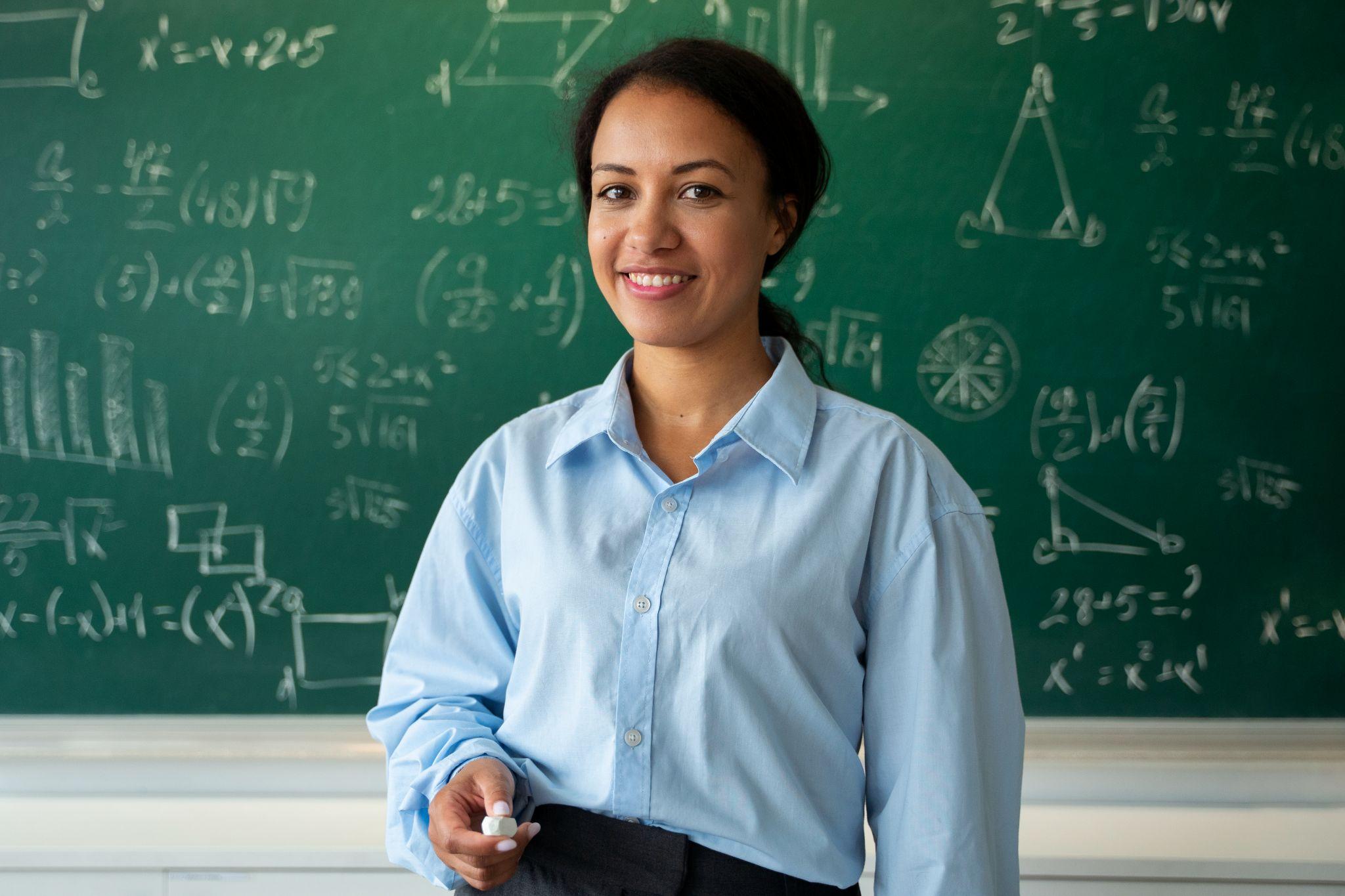 Peter Doe
You can speak a bit about this person here
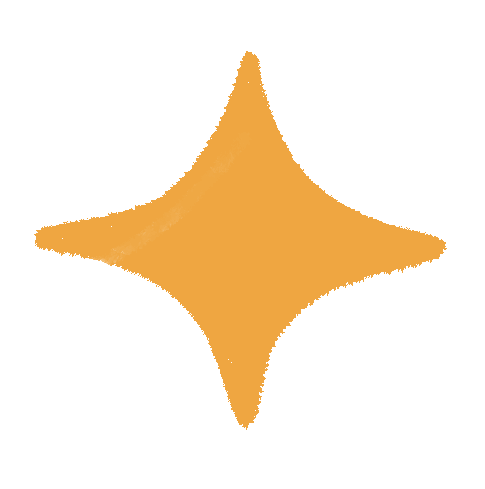 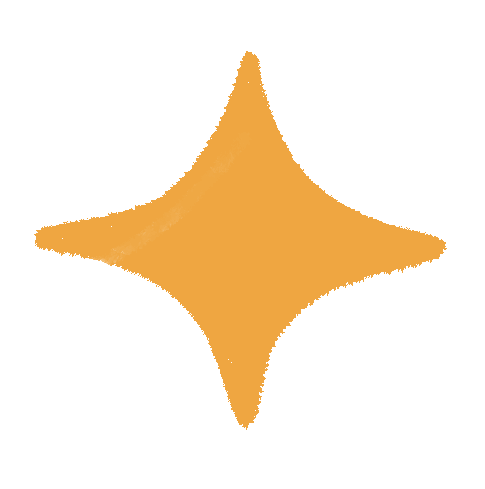 Thanks!
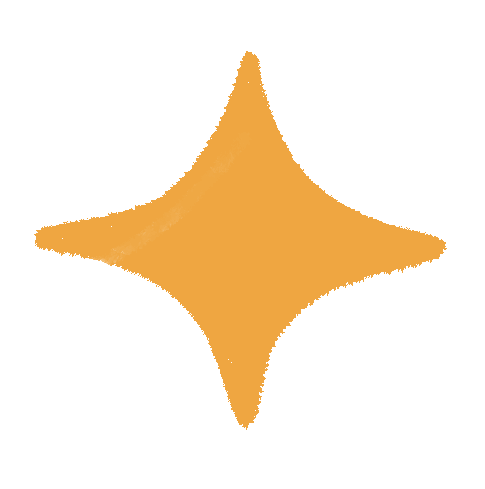 Do you have any questions?
youremail@freepik.com 
+91  620 421 838 
yourwebsite.com
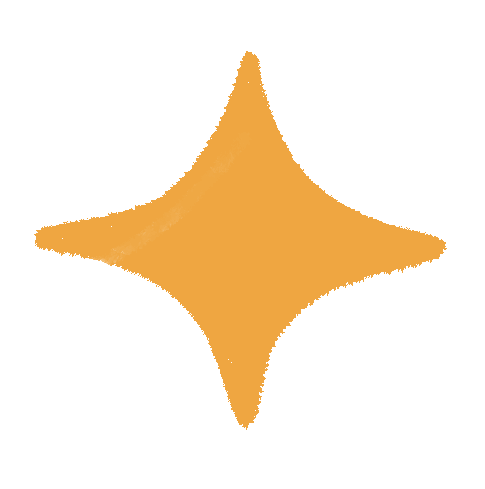 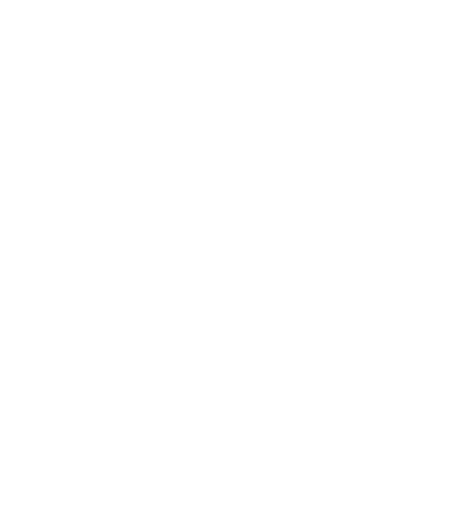 Please keep this slide for attribution
Alternative resources
Here’s an assortment of alternative resources whose style fits the one of this template:
Drawn set of bullet journal elements
Resources
Did you like the resources on this template? Get them at our other websites.
Vectors
Cute doodle back to school lesson plan
Free vector hand drawn back to school pattern
Free vector hand drawn back to school patterns collection
Photos
Photo front view kid holding letters
Photo group of kids reading together
Photo portrait of female teacher at school
Photo man teaching kids an english lesson online
Instructions for use
If you have a free account, in order to use this template, you must credit Slidesgo by keeping the Thanks slide. Please refer to the next slide to read the instructions for premium users.
As a Free user, you are allowed to:
Modify this template.
Use it for both personal and commercial projects.
You are not allowed to:
Sublicense, sell or rent any of Slidesgo Content (or a modified version of Slidesgo Content).
Distribute Slidesgo Content unless it has been expressly authorized by Slidesgo.
Include Slidesgo Content in an online or offline database or file.
Offer Slidesgo templates (or modified versions of Slidesgo templates) for download.
Acquire the copyright of Slidesgo Content.




For more information about editing slides, please read our FAQs or visit our blog:
https://slidesgo.com/faqs and https://slidesgo.com/slidesgo-school
Instructions for use (premium users)
As a Premium user, you can use this template without attributing Slidesgo or keeping the "Thanks" slide.
You are allowed to:
Modify this template.
Use it for both personal and commercial purposes.
Hide or delete the “Thanks” slide and the mention to Slidesgo in the credits.
Share this template in an editable format with people who are not part of your team.
You are not allowed to:
Sublicense, sell or rent this Slidesgo Template (or a modified version of this Slidesgo Template).
Distribute this Slidesgo Template (or a modified version of this Slidesgo Template) or include it in a database or in any other product or service that offers downloadable images, icons or presentations that may be subject to distribution or resale.
Use any of the elements that are part of this Slidesgo Template in an isolated and separated way from this Template.
Register any of the elements that are part of this template as a trademark or logo, or register it as a work in an intellectual property registry or similar.

For more information about editing slides, please read our FAQs or visit our blog:
https://slidesgo.com/faqs and https://slidesgo.com/slidesgo-school
Fonts & colors used
This presentation has been made using the following fonts:
Yusei Magic
(https://fonts.google.com/specimen/Yusei+Magic)

Cabin
(https://fonts.google.com/specimen/Cabin)
#e25c41
#ffe5d6
#3b3a3a
#f9d0c9
#f28082
#91d0b8
#91c3d0
#fab24d
#f4927b
#ffffff
Storyset
Create your Story with our illustrated concepts. Choose the style you like the most, edit its colors, pick the background and layers you want to show and bring them to life with the animator panel! It will boost your presentation. Check out how it works.
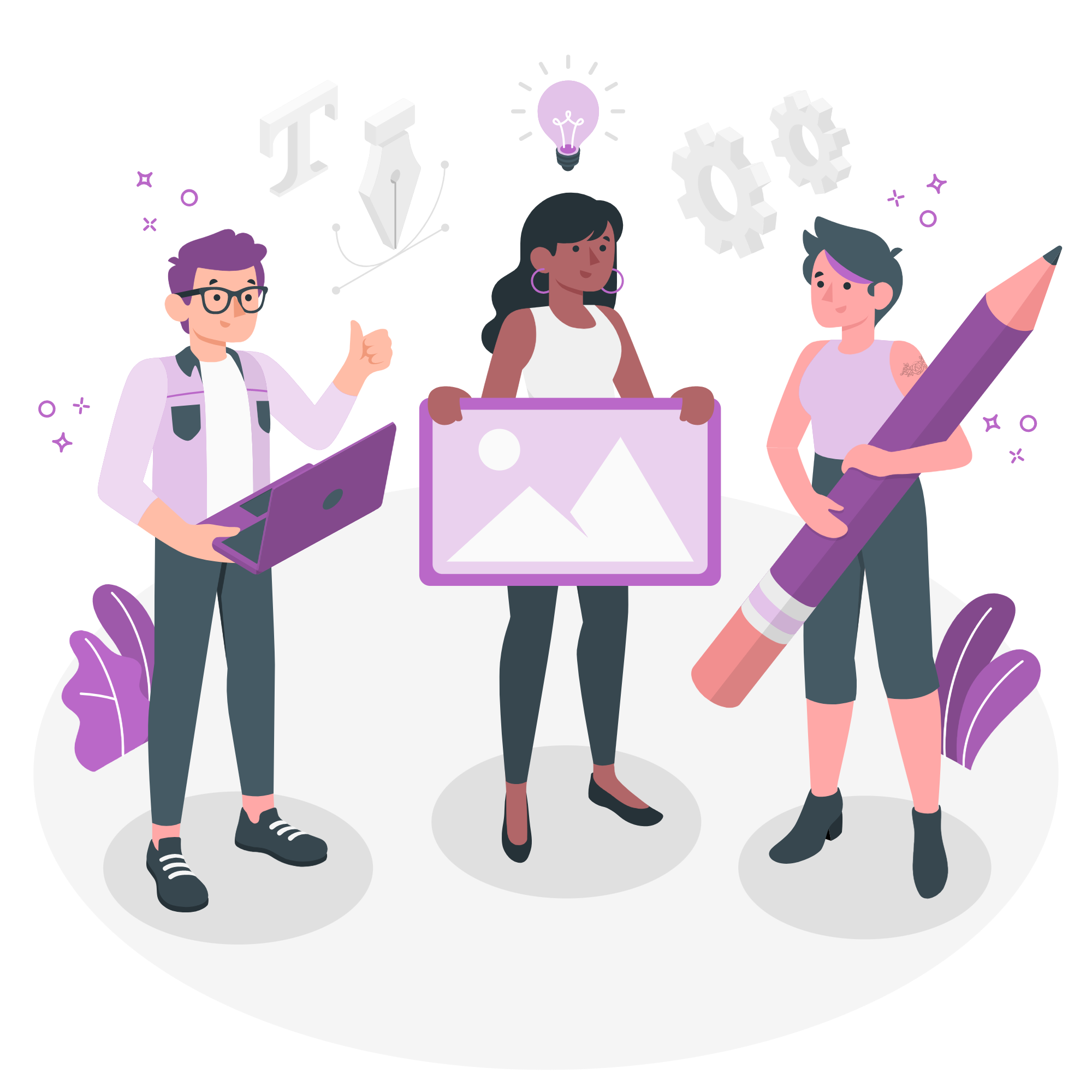 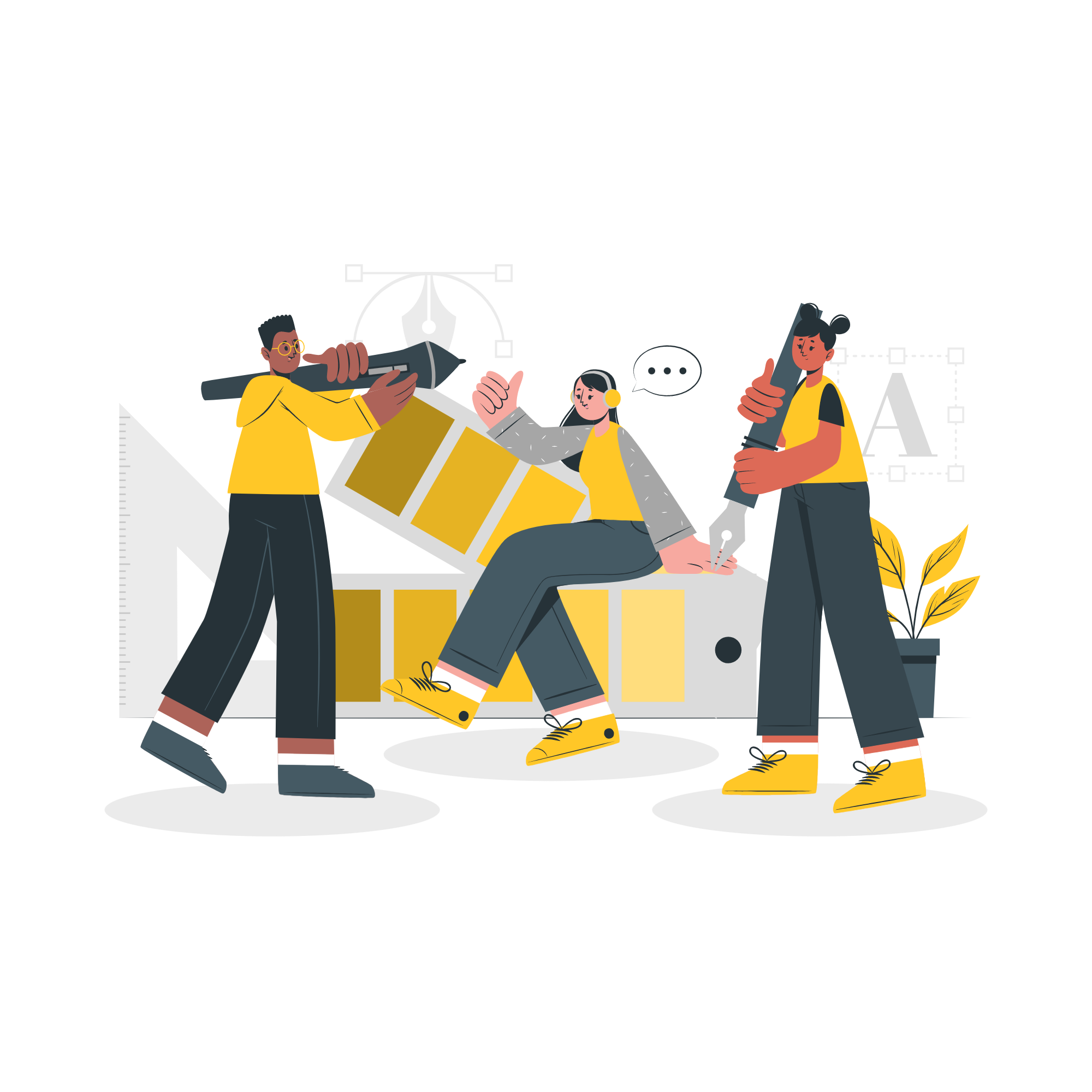 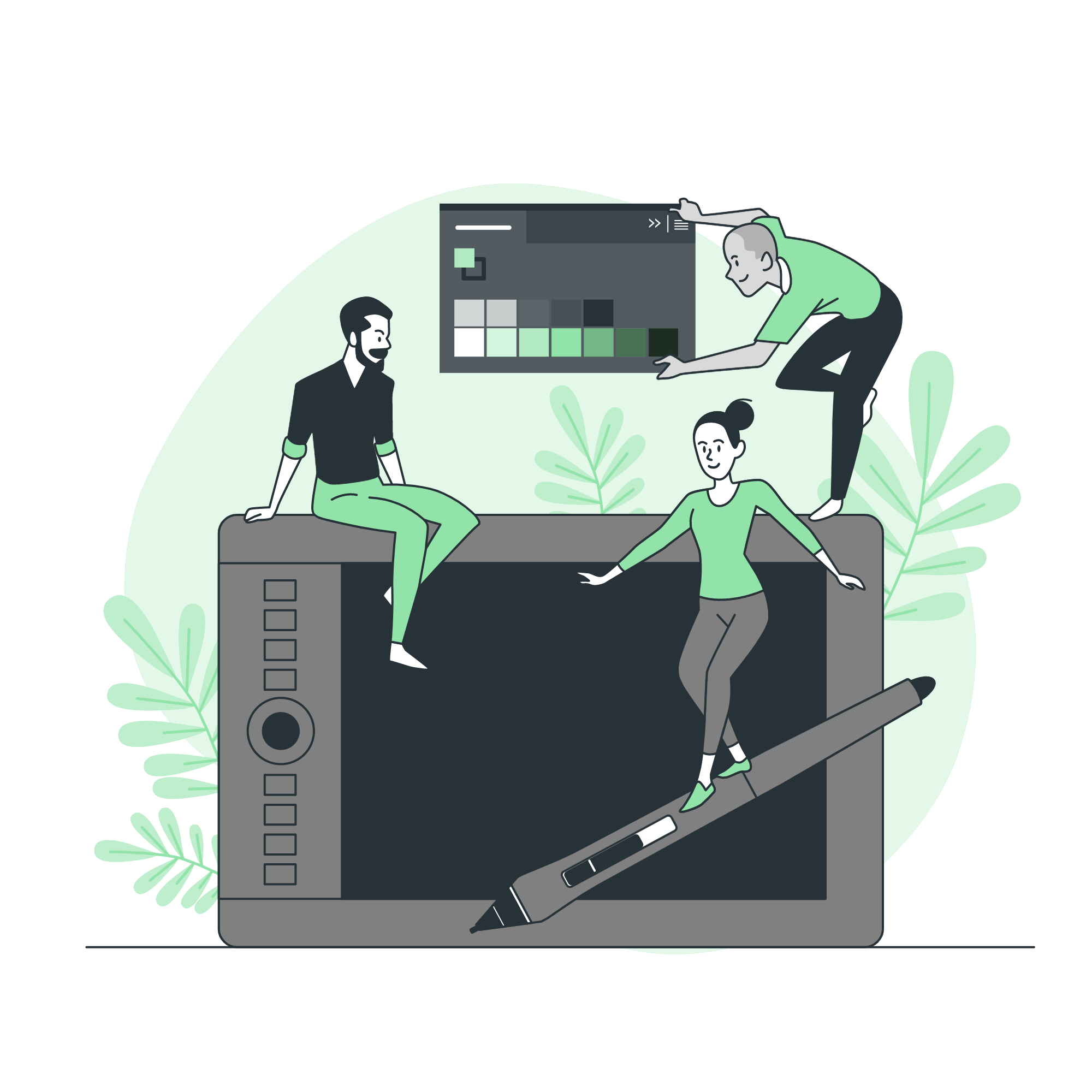 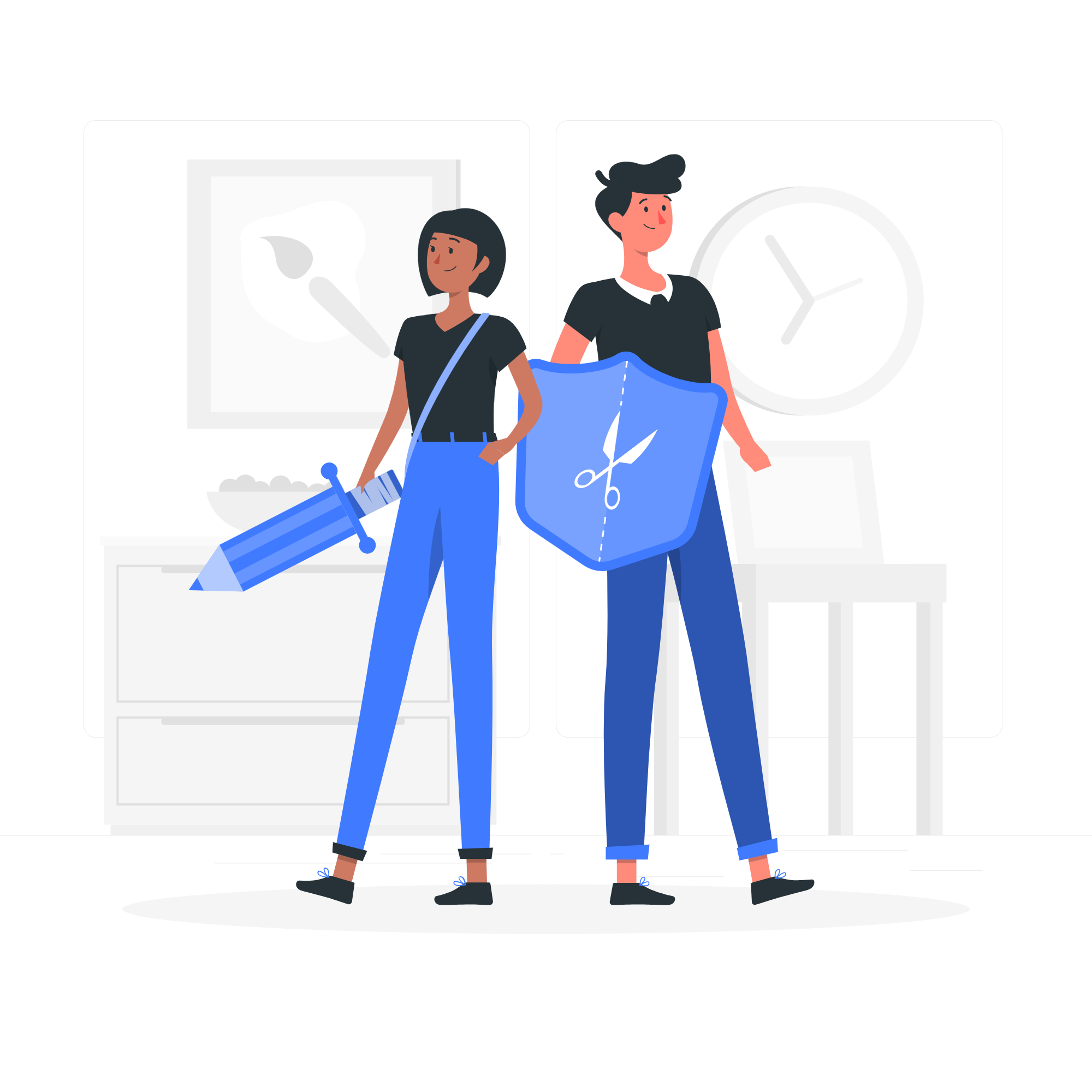 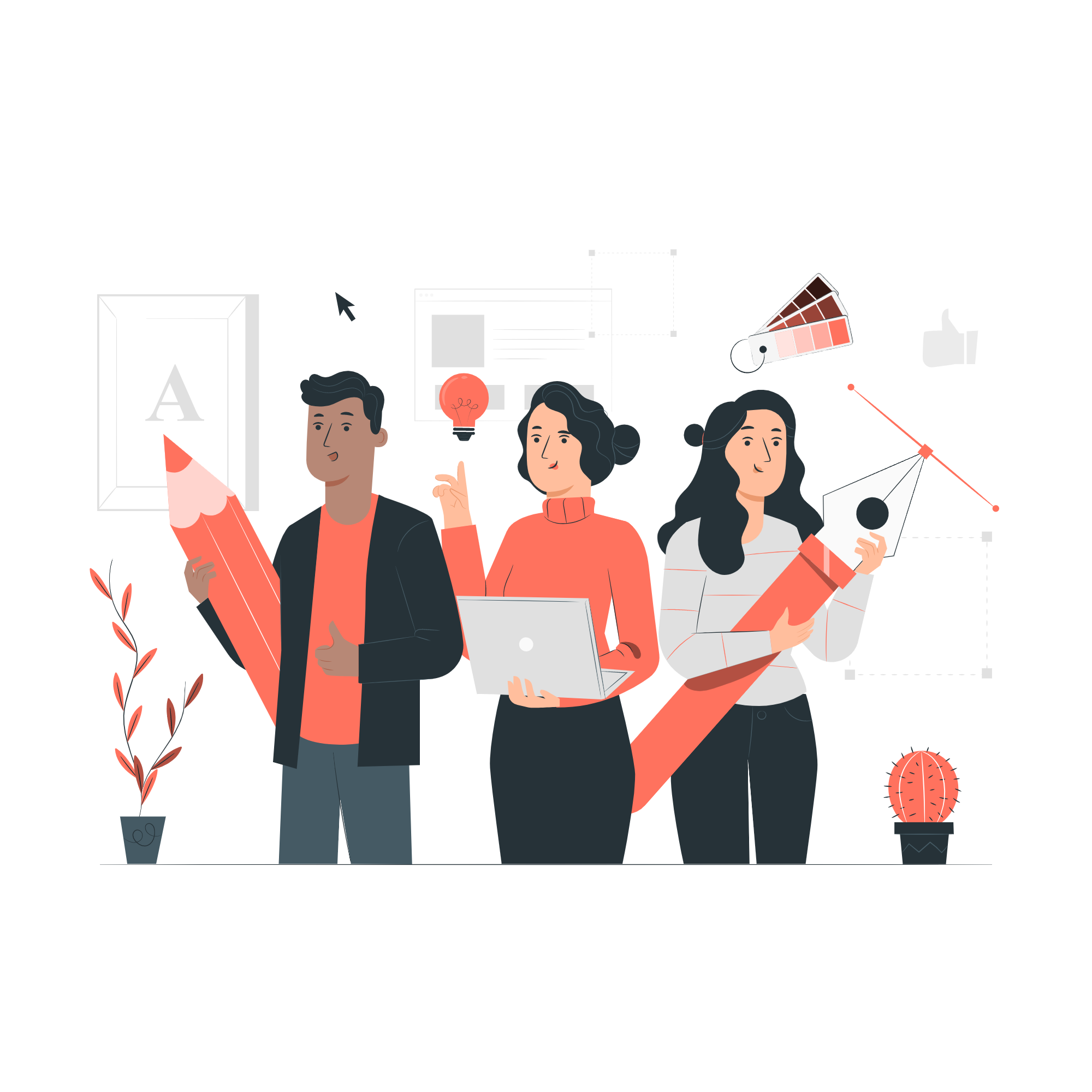 Pana
Amico
Bro
Rafiki
Cuate
Use our editable graphic resources...
You can easily resize these resources without losing quality. To change the color, just ungroup the resource and click on the object you want to change. Then, click on the paint bucket and select the color you want. Group the resource again when you’re done. You can also look for more infographics on Slidesgo.
FEBRUARY
JANUARY
MARCH
APRIL
PHASE 1
Task 1
FEBRUARY
MARCH
APRIL
MAY
JUNE
JANUARY
Task 2
PHASE 1
Task 1
Task 2
PHASE 2
Task 1
Task 2
...and our sets of editable icons
You can resize these icons without losing quality.
You can change the stroke and fill color; just select the icon and click on the paint bucket/pen.
In Google Slides, you can also use Flaticon’s extension, allowing you to customize and add even more icons.
Educational Icons
Medical Icons
Business Icons
Teamwork Icons
Help & Support Icons
Avatar Icons
Creative Process Icons
Performing Arts Icons
Nature Icons
SEO & Marketing Icons
Premium infographics
Text 2
Text 3
Text 1
“Mercury is the smallest planet in the Solar System”
“Despite being red, Mars is actually a very cold place”
Add the title here
2016
2017
2018
2019
2020
“Venus is the second planet from the Sun and is terribly hot”
“Saturn is a gas giant and has several rings”
“Neptune is the farthest planet from the Sun”
Text 4
Text 5
Text 6
Premium infographics
75%
“Despite being red, Mars is actually a very cold place”
75%
“Jupiter is the biggest planet in the entire Solar System”
TITLE 1
“Mercury is the smallest planet in the Solar System”
“Saturn is a gas giant and has several rings”
Premium Icons
Digital Marketing
Premium Icons
Online Learning
Premium Icons
Laboratory
Premium Icons
Goals & Results
Premium Icons
Infographic Elements
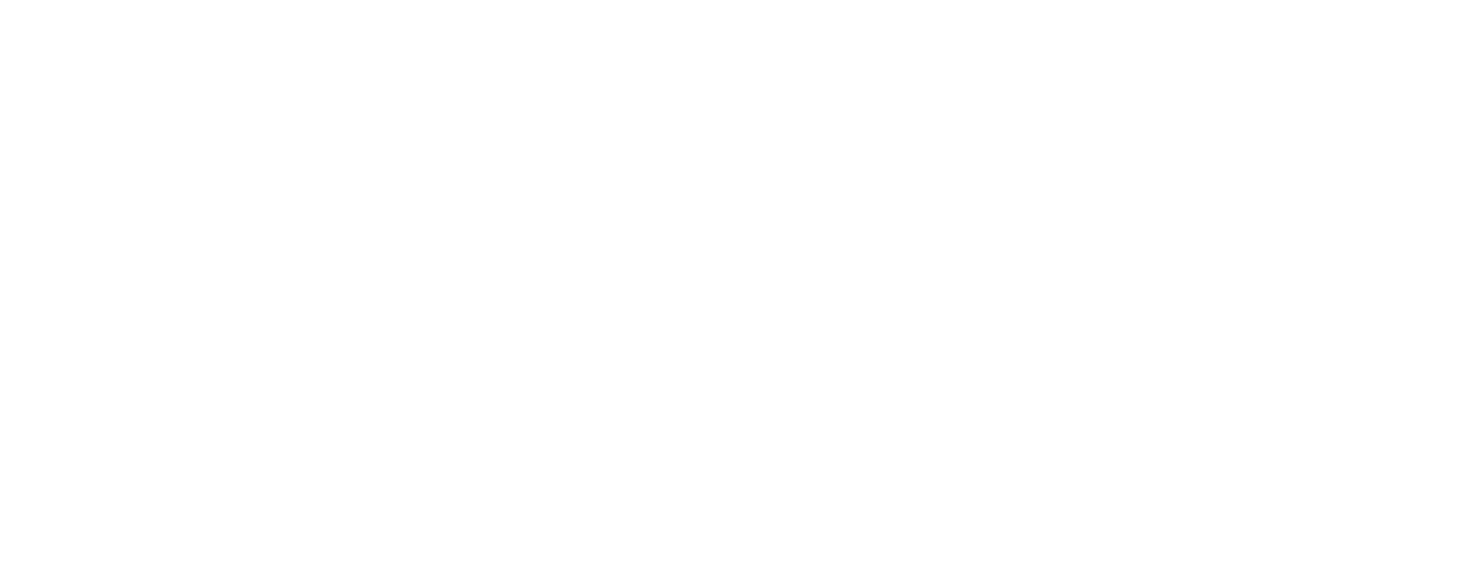